ISTITUTO COMPRENSIVO III PONTE – SICILIANO DI POMIGLIANO D’ARCOSTORIA II E
SUCCESSIONI
DOCENTE: DE LUCA ANNUNZIATA
SUCCESSIONE
Per indicare il momento in cui un fatto accade usiamo delle paroline speciali, conosciamole insieme:
Sono tutte parole che usiamo per dire che un fatto è accaduto nel passato

Sono parole che usiamo è accaduto nel presente

Sono parole che usiamo per dire che un fato accadrà nel futuro
PRIMA, MOLTO TEMPO FA, POCO FA, IERI
ORA,  ADESSO, IN QUESTO MOMENTO, OGGI
DOPO, POI, DOMANI, IN SEGUITO, TRA POCO, PIU’ TARDI, INFINE
PRIMA sono caduto


IN QUESTO MOMENTO sto mangiando




DOMANI andrò a scuola
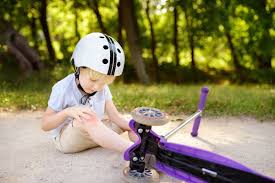 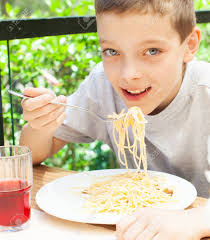 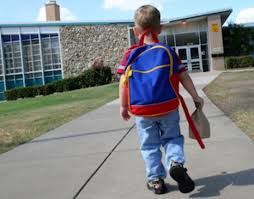